Comprendre un texte  narratif

CE
La compréhension, c’est comme
les antibiotiques, 
c’est pas automatique...
Sylvie Cèbe
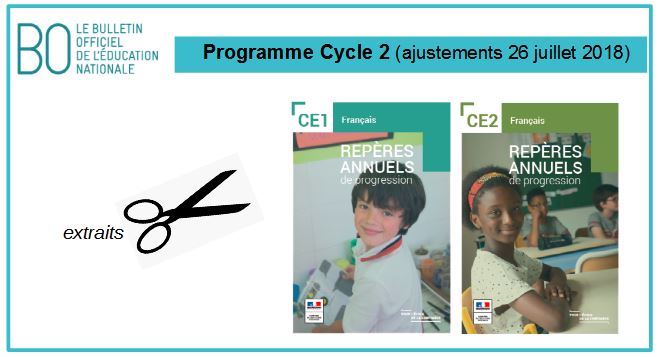 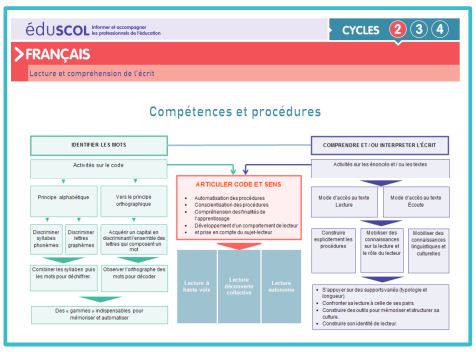 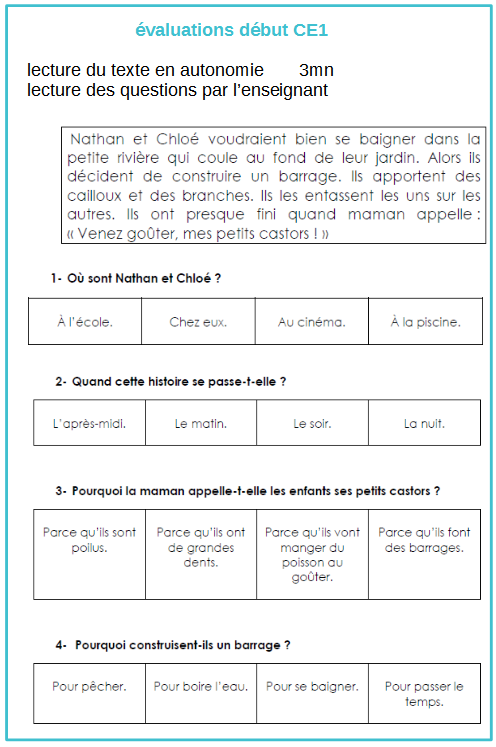 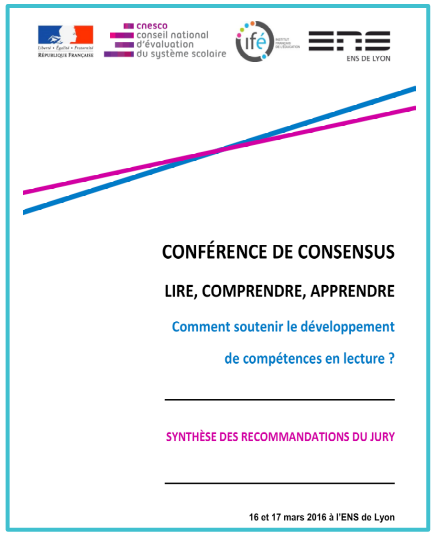 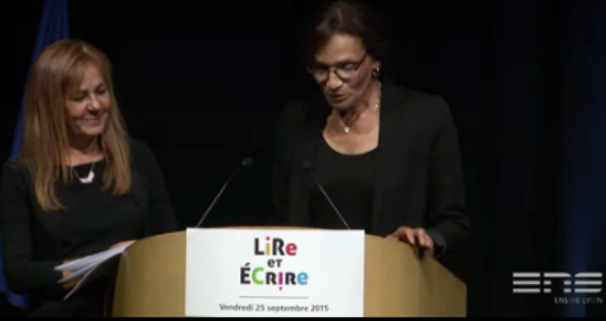 → la compréhension s’apprend, la compréhension s’enseigne
Déroulement.
2 éléments importants à connaître pour enseigner la compréhension.
Un exemple de séance : 
Visionnage d'une séance de lecture-compréhension dans une classe.
Construction d'une séquence-séance de lecture compréhension.
Deux éléments à connaître, pour nous, les enseignants
1
Connaître les compétences qui permettent de comprendre un texte
2
Prendre conscience de l’importance des états mentaux pour la compréhension
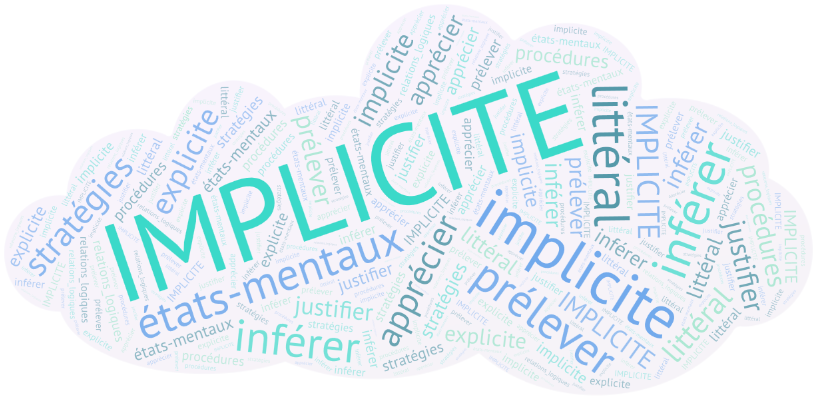 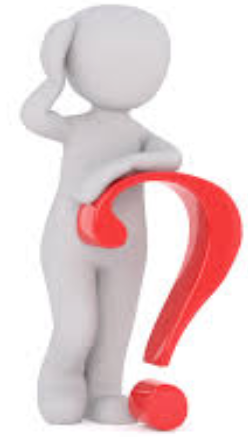 Quelles compétences mises en jeu pour comprendre un texte ?
Définir, ordonner...
jeu avec les étiquettes, par groupes
faire des liens :

- entre mots du texte
(ex :« il » renvoie à groupe 
Nominal  à un autre 
endroit du texte) 
- entre mots du texte et ses 
 connaissances 
(ex : Maman dit « va dans ta 
chambre sans manger ! »
   → elle est fâchée)
inférer
EXPLICITE  
LITTERAL
compétence
prélever
compétence
interpréter
apprécier
compétence
IMPLICITE
- faire des liens avec d’autres
 histoires/avec la vie
- faire des hypothèses sur les
 intentions de l’auteur
- exprimer son avis, son 
ressenti
identifier les éléments
littéraux 
(« c’est exactement écrit »)

→ répéter, recopier
IMPLICITE
Le corrigé
Tâches de plus en plus complexes
interpréter
apprécier
compétence
prélever
inférer
compétence
compétence
IMPLICITE
IMPLICITE
EXPLICITE  
LITTERAL
identifier les éléments
littéraux 
(« c’est exactement écrit »)

→ répéter, recopier
faire des liens :

- entre mots du texte
(ex :« il » renvoie à groupe 
Nominal  à un autre endroit 
du texte) 
- entre mots du texte et ses 
 connaissances 
(ex : Maman dit « va dans ta 
chambre sans manger ! »
   → elle est fâchée)
- faire des liens avec d’autres
 histoires/avec la vie
- faire des hypothèses sur les
 intentions de l’auteur
- exprimer son avis, son 
ressenti
Compétences en jeu selon les demandes formulées aux élèves.
prélever
EXPLICITE
LITTERAL
- Lieux / temps 
(s’ils sont importants pour comprendre l’histoire.
- personnages
Identité, caractéristiques, états mentaux
- actions, événements
inférer
IMPLICITE
Faire des hypothèses
 sur les intentions de l’auteur
- Faire des liens 
Avec sa vie, avec d’autres œuvres.
interpréter
apprécier
- Exprimer son ressenti, son avis.
états mentaux ???
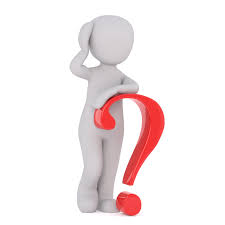 Leurs buts et leurs raisons d'agir.
Etats mentaux des personnages
Leurs sentiments et leurs émotions.
Leurs connaissances et leurs raisonnements.
Lien vers une courte vidéo de Goigoux.
Deux approches pour enseigner : 
  (d’après les propos de Goigoux dans une conférence) :
Une approche éclatée
Une approche intégrative
Un exemple
Visionnage d'une vidéo faite dans une classe pendant une séance de lecture-compréhension.
Dans un tableau, noter les activités faites avant, pendant et après la découverte du texte.
La vidéo
Activités
Compétences
prélever
Inférer
interpréter apprécier
Avant la découverte du texte
Pendant la découverte du texte
Après la découverte du texte
Construction d'une séquence (séance) de lecture-compréhension
Analyser le texte :
Document grille d'analyse d'un texte 
Le passer à la « moulinette »

Un loup si bête => CE1
Une rencontre surprenante => CE2
Construire une séquence de lecture.
Document trame et activités pour l'enseignement explicite d'un texte